Evolving Economic Models for Higher Education
An Inside Higher Ed webinar
Tuesday, June 11
2 p.m. Eastern
Presenters
Scott Jaschik, editor, Inside Higher Ed, scott.jaschik@insidehighered.com
Doug Lederman, editor, Inside Higher Ed, doug.lederman@insidehighered.com
Agenda
Shifts that cross sector lines
Private
Public
Online
Cross-Sector: Have and Have-Not
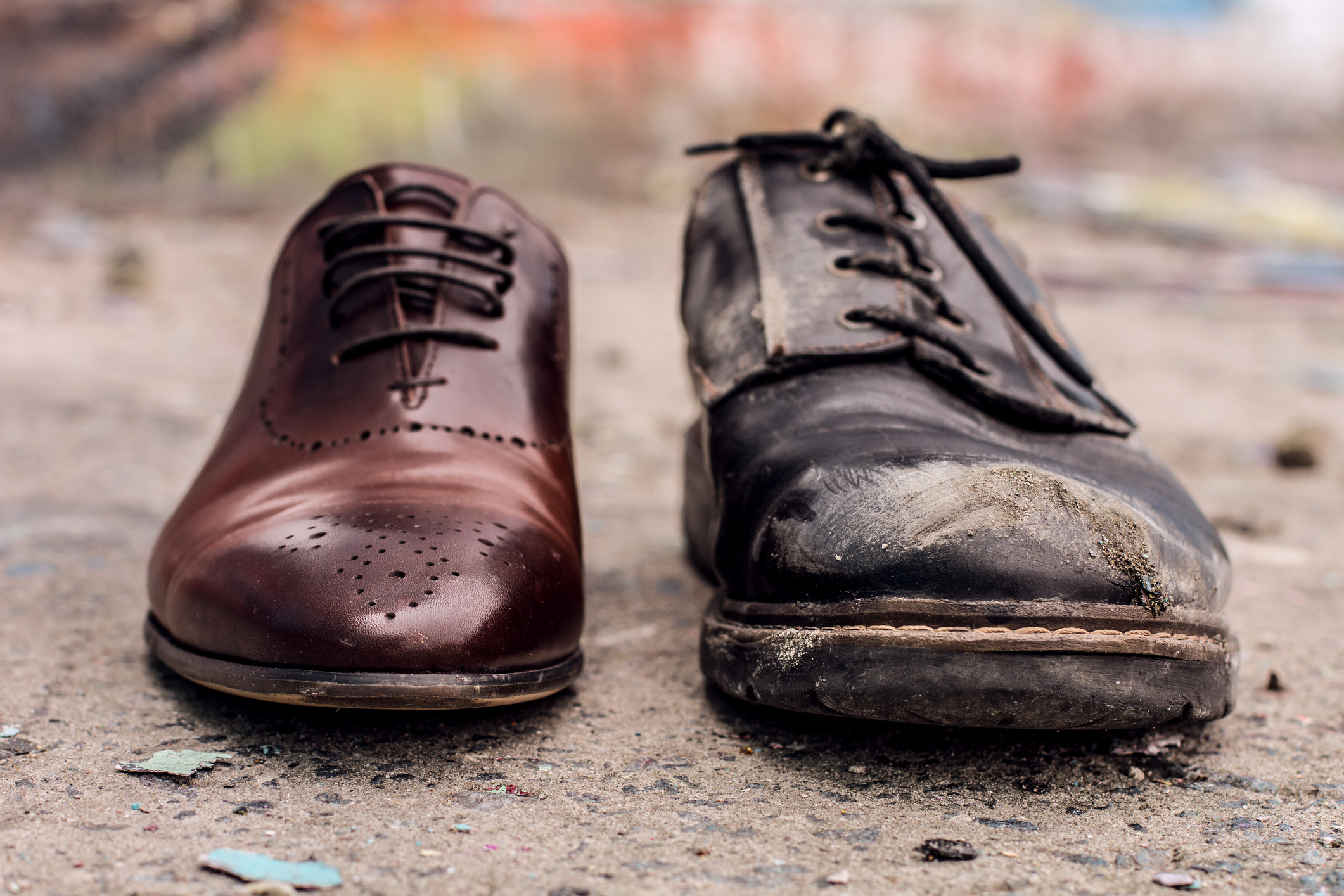 Cross-Sector: Traditions No More
State appropriations
Feeder high schools
Assumption that going to college is wise
Cross-Sector: Debt
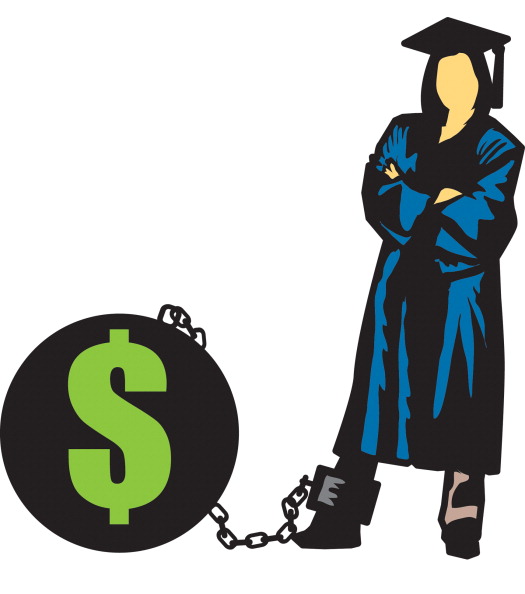 Cross-Sector: New Competition
Traditional sectors no longer stick to their traditional roles.
Online offerings mean no institution has a place-based monopoly.
Boot camps, badges and other non-degree models proliferate.
Cross-Sector: Underlying Costs
Scholarly publishing and tenure
Open access
Open educational resources
Private: The Limits of Robin Hood
Private: Discount Rates
Private: Experiments With Tuition
Middlebury
Dayton
NYU
Cuomo plan
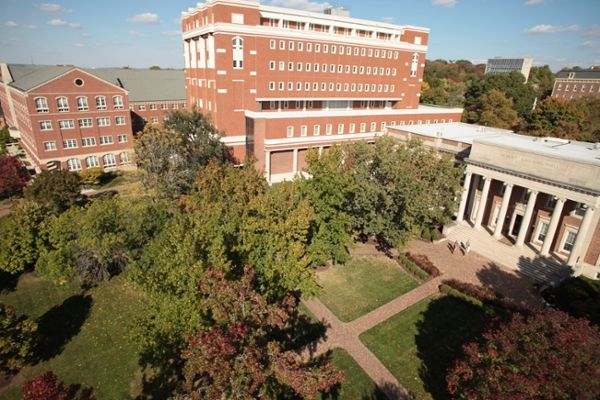 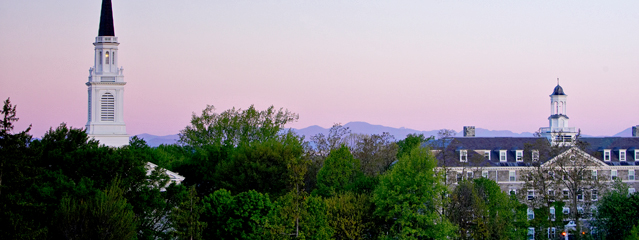 Private: Shift in Programs
Many colleges are adding programs (on campus and online) in fields they believe will attract tuition-paying students.
Such programs require investments (faculty, facilities, marketing).
Critics raise questions about mission alignment and likely success of strategy.
Private: Perpetual Fund-Raising
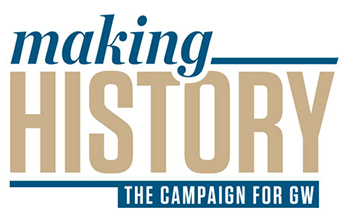 Private: Disappointing Endowments
Private: Closures and Mergers
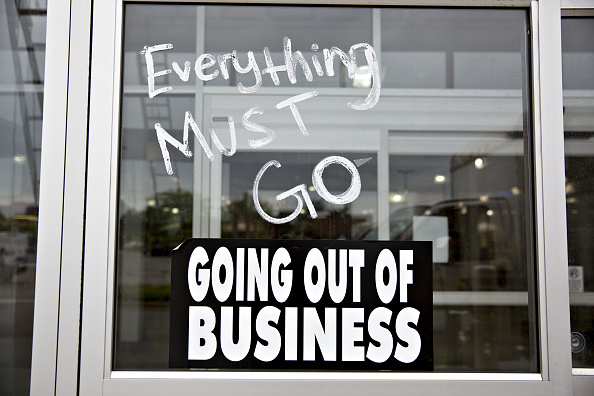 Public: State Appropriations
Public: Dysfunctional States
Public: Embracing Private Model
Out-of-state students
Private dollars
Seeking exemptions from state regulations
Program shifts
Risks of these strategies
Difficulty of these strategies outside flagships
Public: Free Tuition
The promise and popularity of the idea
The fine print
Budget support
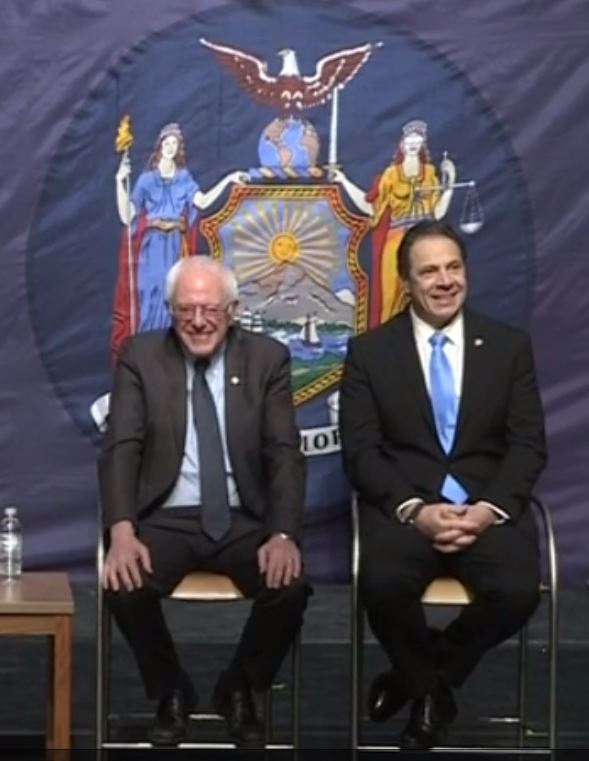 Public: Radical New Models
Public: Mergers, Collaboration
The Georgia model
Combining some campus functions
Online: The Great Hope
New programs
New revenue streams
Yes, but …
Online: Current (Volatile) Market
Q&A
Your questions
Suggestions for future coverage
With Thanks …
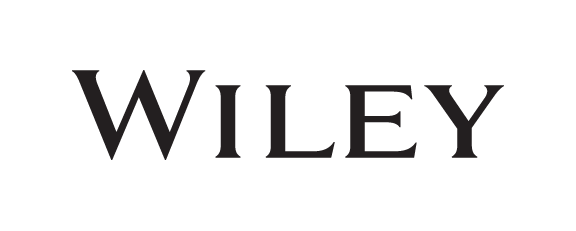